Anticonvulsive drugs (antiepileptics)
Epilepsy
brain disorder characterized by an enduring predisposition to  generate epileptic seizures and by the neurobiologic, cognitive,  psychological, and social consequences of this condition

Seizures
manifestation of abnormal hypersynchronous or hyperexcitable discharges of cortical
neurons
many causes, including a genetic predisposition for certain types of seizures, head trauma,  stroke, brain tumors, alcohol or drug withdrawal, repeated episodes of metabolic insults,  such as hypoglycemia

Prevalence 0,5–1 %
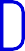 Types of seizures
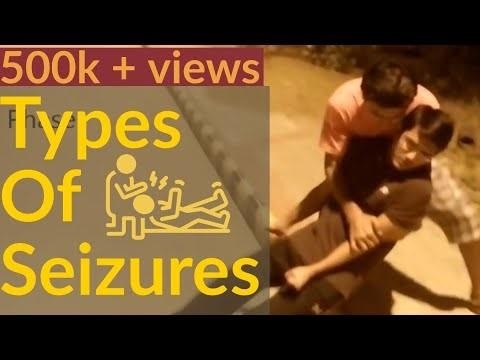 Types of seizures
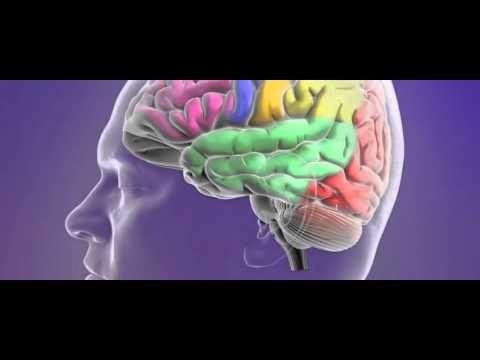 Factors lowering seizure threshold
Sleep deprivation
Alcohol withdrawal
Television flicker
Epileptogenic drugs
Systemic infection
Head trauma
Recreational drugs
Non-compliance
Menstruation
Dehydration
Barbiturate withdrawal
Benzodiazepine withdrawal
Hyperventilation
Flashing lights
Diet and missed meals
Stress
Intense exercise
Pharmacotherapy
The goal to achieve a seizure-free status without adverse effects
Monotherapy is desirable - avoids drug interactions
Many of the older anticonvulsant agents have hepatic enzyme–  inducing properties

Main mechanism - to stabilize membrane of neuron and to  decrease the excitability
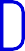 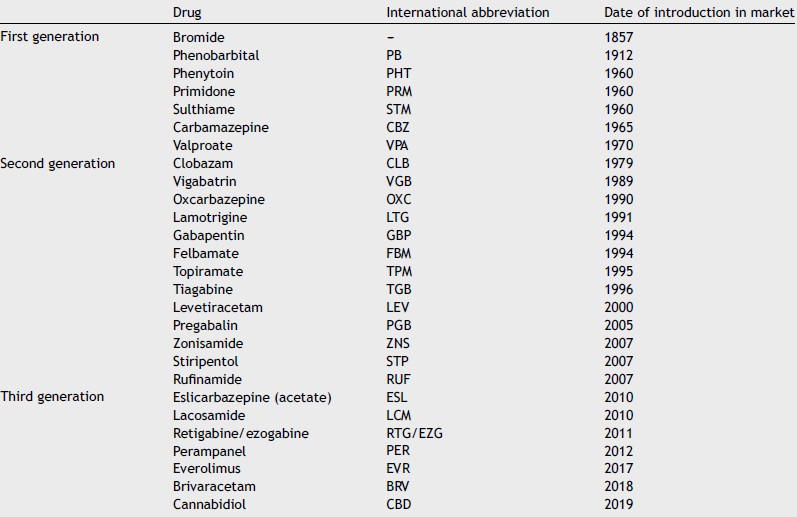 An Pediatr (Barc).  2019;91(6):415.e1--
-415.e10
Mechanisms of action
Classical
Enhancement of GABA mainly via GABA-A rc
Inhibition of sodium channel function
Inhibition of calcium channel function

Mechanisms of newer drugs
Inhibition of glutamate release
Inhibition of GABA uptake
AMPA receptor antagonism
Synaptic vesicle protein SV2A

(multiple mechanisms)
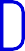 GABA-ergic drugs
Barbiturates (phenobarbital), BZD
Vigabatrin – irreversible inhibition of GABA transaminase
Tiagabine – inhibitor of GABA transporter (increases extracellular  GABA)
Stiripentol
—	increases GABA effect similarly as barbiturates and inhibits lactate dehydrogenase, which  may reduce metabolic energy prodcution requiered to mainain the seizure, used as  adjunctive treatment in children
GABAergics may exacerbate absences
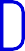 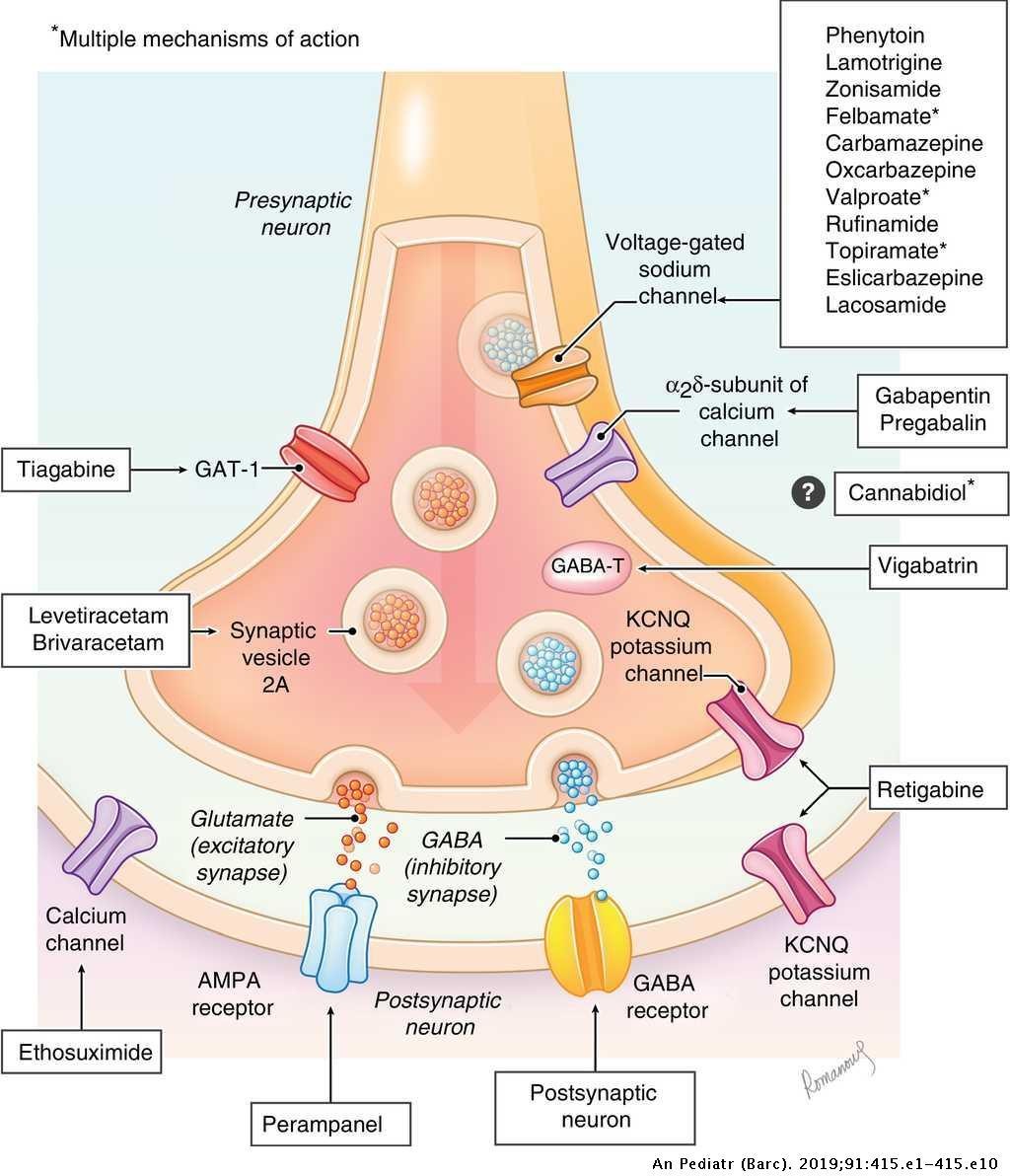 An Pediatr (Barc).  2019;91(6):415.e1-
--415.e10
Na+ channel inhibitors
Carbamazepine
Lamotrigine
Phenytoin
Lacosamide

Bind preferentially to incativated channels and lower the number  of functional channels able to generate action potential
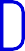 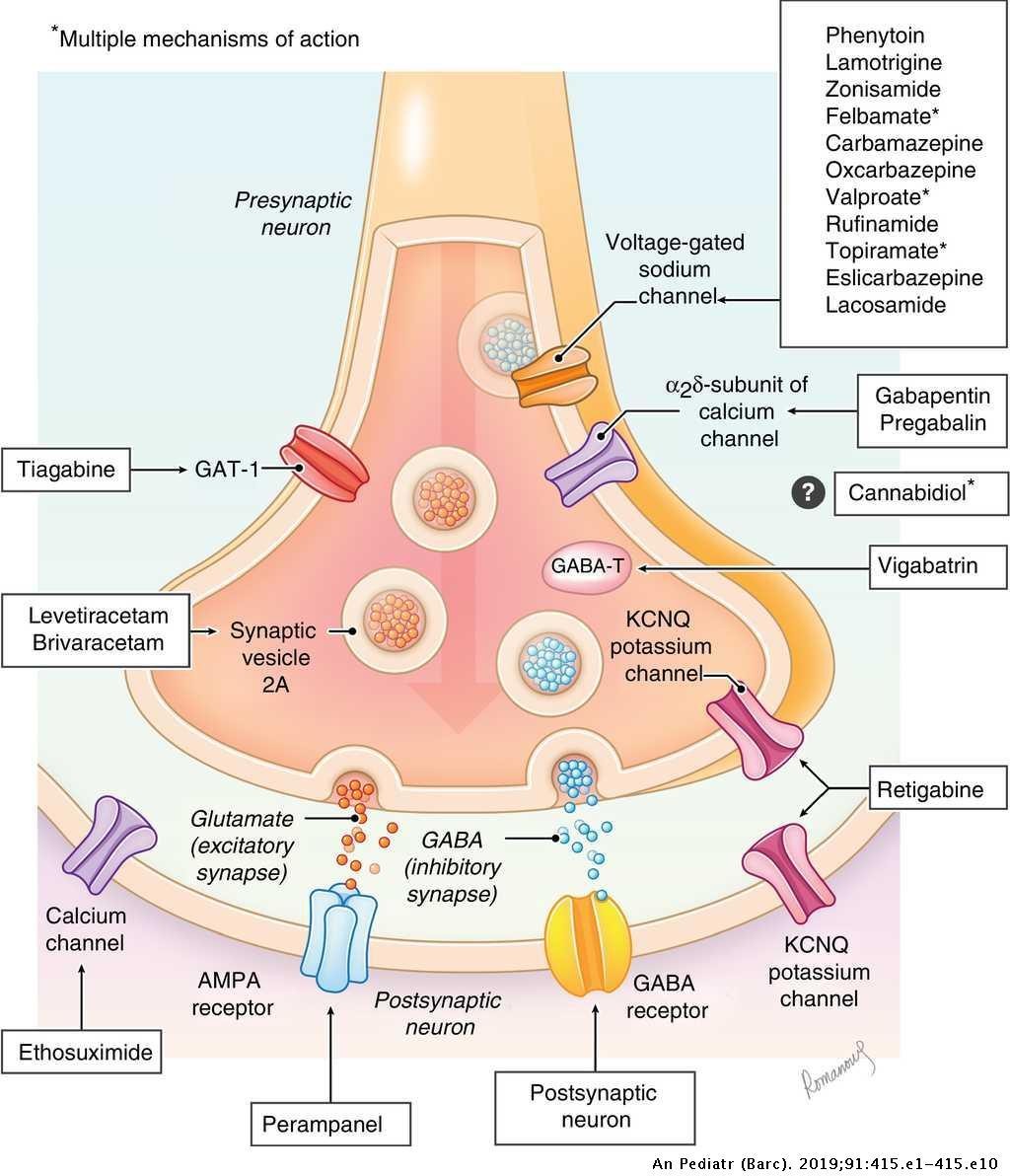 An Pediatr (Barc).  2019;91(6):415.e1-
--415.e10
Ca2+ channel inhibitors
Ethosuximide, valproate
Act primarily on T type channels in the thalamus, which are responsible for absences


Gabapentin, pregabalin
GABA analogues, act primarily on P/Q type channels
Lower trafficking of the channels to the membrane - reduce the calcium entry to the cell –  reduce neurotransmitter release
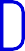 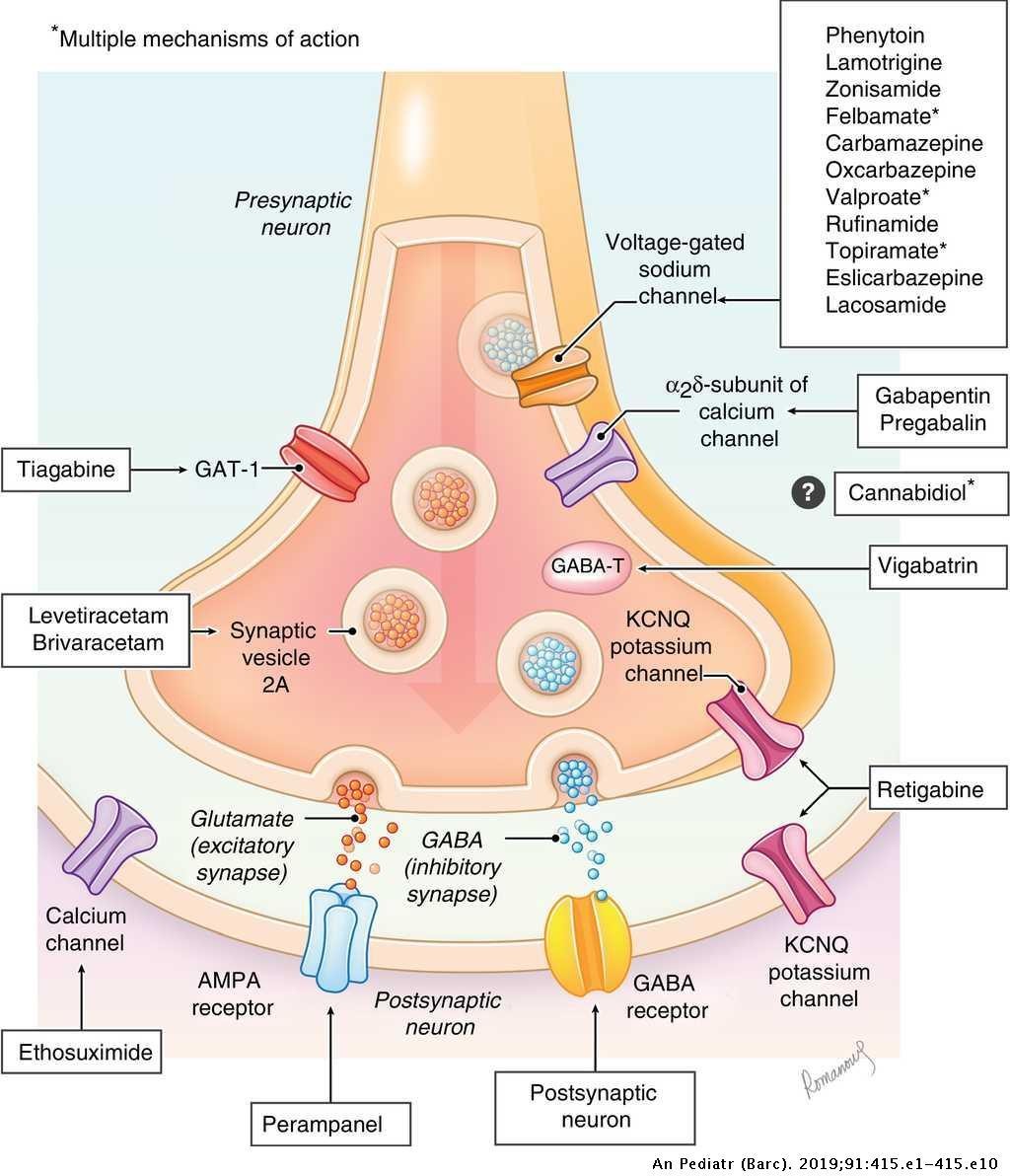 An Pediatr (Barc).  2019;91(6):415.e1-
--415.e10
Other mechanisms
Levetiracetam, brivaracetam
Bind to SV2A protein and probably have also other mechanisms
Perampanel, topiramate (multiple mechanisms)
AMPA antagonism
Rufinamide
Inhibition of GABA reuptake
Retigabine
Opens KCNQ/Kv7 potassium channels
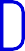 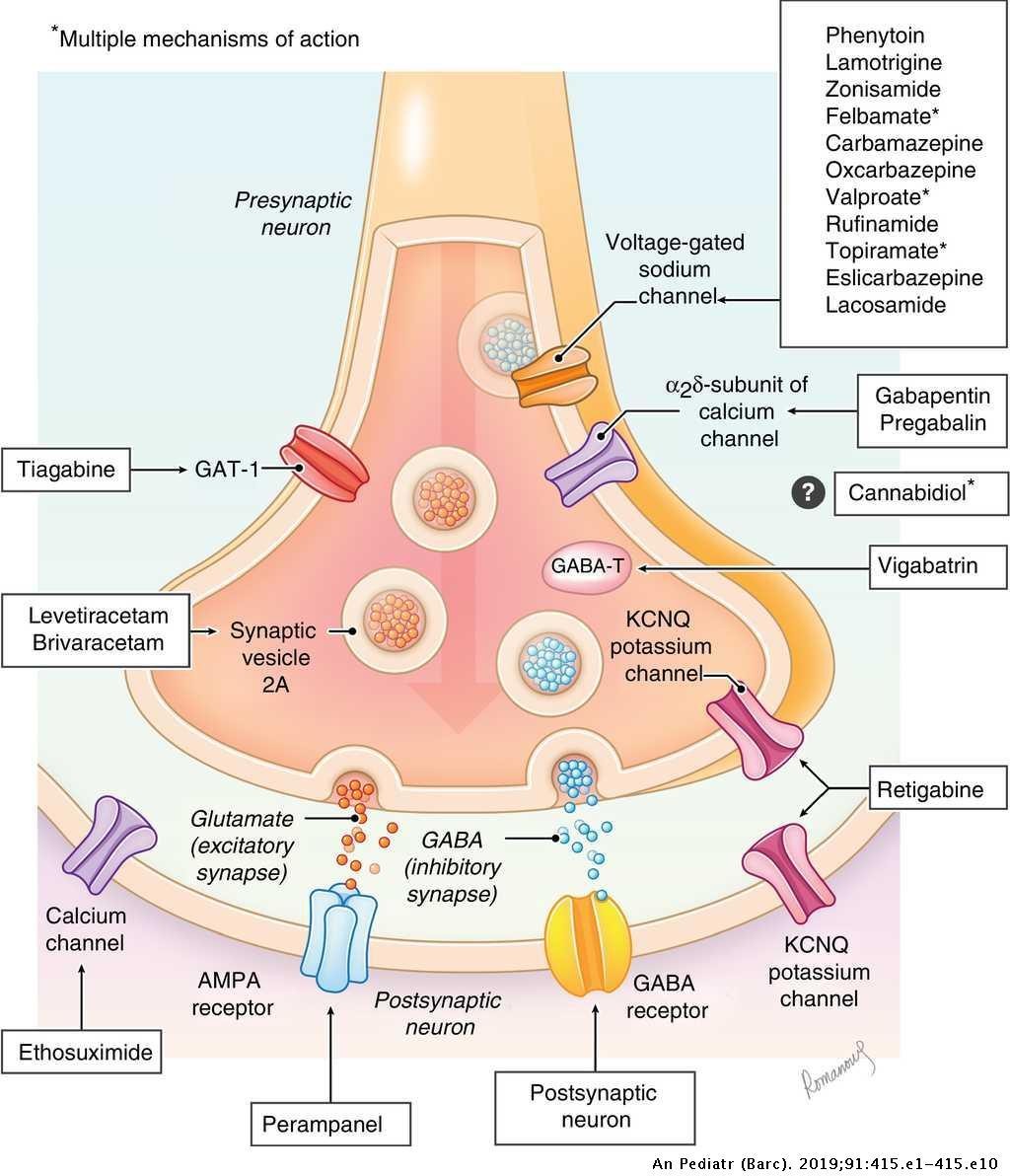 An Pediatr (Barc).  2019;91(6):415.e1-
--415.e10
Multiple mechanisms
Valproate
Inhibition of both sodium and calcium channels (T type), GABA transaminase
All types of seizures
Felbamate
Inhibition of both sodium and calcium channels, GABA-A and NMDA rc
Lennox-Gastaut sy
Topiramate
Inhibition of both sodium and calcium channels, GABA-A and AMPA rc
Lennox-Gastaut sy
Zonisamide
Inhibition of both sodium and calcium channels, GABA-A rc
Partial seizures
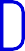 Choice of anticonvulsant agent
—	https://pathways.nice.org.uk/pathways/epilepsy#path=view%3A/  pathways/epilepsy/anti-epileptic-drugs-to-offer-based-on-  presenting-epilepsy-seizure-types.xml&content=view-  node%3Anodes-absence-seizures
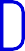 All types of seizures
—	All but absence
—	Carbamazepine (oxcarbazepine, eslicarbazepine), phenytoin, phenobarbital (primidon)
—	All
—	Vigabatrin, lamotrigine, valproate
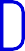 Treatment of specific types of seizures
Absence
ethosuximide or valproate
lamotrigine
Partial (focal) seizures
Carbamazepine or lamotrigine
Valproate, levetiracetam, clobazam, gabapentin, topiramate
Generalised tonic–clonic seizures
Valproate, carbamazepine or lamotrigine
Topiramate, levetiracetam
Myoclonic seizures
Valproate, topiramate, levetiracetam
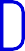 Status epilepticus
Critical, life threatening condition, one seizure comes after  another without recovery, lasts at least 30 min, fatal in 5-10%  patients
Shall be distinguished from a series of seizures with recovery in between
Causes – frontal lobe lesion (including stroke), head trauma,  anticonvulsant discontinuation, alcohol withdrawal, metabolic
disturbances, pregnancy
Requires inpatient treatment – energetically demanding condition, hypoglycaemia, lung  edema, hyperthermia, excitotoxicity, ...
Lorazepam IV or midazolam IM or diazepam rectally
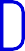 Epilepsy resistant to monotherapy
Consider combination therapy when:
Treatment with two first line AEDs has failed
The first well-tolerated drug substantially improves seizure control, but fails to produce
seizure freedom at maximal dosage.
The choice of drugs in combination should be matched to the patient’s seizure type(s)  and should be limited to two or at most three AEDs.

Gabapentin, lacosamide, lamotrigine, levetiracetam, pregabalin,  topiramate, zonisamide (alphabetical order) may be considered  as adjunctive therapy dependent on patient and seizure type.
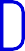 Other uses on antiepileptic drugs
Bipolar disorder (valproate, carbamazepine, oxcarbazepine,  lamotrigine, topiramate)
Prophylaxis of migraine (valproate, gabapentin, topiramate)
Anxiety disorders (gabapentin, pregabalin)
Neuropathic pain (gabapentin, pregabalin, carbamazepine,  lamotrigine)
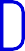 Generic substitution
—	Changing the formulation or brand of AED is NOT recommended  because different preparations may vary in bioavailability or  have different pharmacokinetic profiles and, thus, increased  potential for reduced effect or excessive side effects.
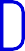